Regenerace v kolektivních sportech
Mgr. Jakub Krajňák
Biologický proces zahrnující činnost organismu vedoucí k úplné obnově psychických a tělesných sil narušených předchozím zatížením.
„návrat těla do homeostatického stavu, který podněcuje k adaptaci na zátěž“
Co je regenerace?
Jak dělíme regeneraci?
Jakou regeneraci rozlišujeme ve vztahu k výkonu?
Dělení
Biologické
Pedagogické
Psychologické
Farmakologické
Regenerační prostředky
Spánek
Výživa (před/po/během výkonu)
Individualizace tréninku
Aerobní pohybová činnost
Kompenzační cvičení
Variabilita zatížení
Masážní pomůcky a fyzikální terapie
Fyzioterapie
Výchova sportovce k dennímu režimu
Mentální regenerace
Doplňky stravy
Příklady
..jaká zátěž, taková regenerace..
Výkon a únava v rámci frekvence tréninků
Silový výkon			48 - 72 h
Rychlostní výkon		12 - 24 h
Anaerobně vytrvalostní výkon	24 - 48 h
Aerobně vytrvalostní výkon	24 - 48 h
Druhy zátěže ve vztahu k regeneraci
Doba regenerace
Věk (dítě/ mládež/ dospělý)
Soutěžní úroveň (amatér/ nižší liga/ vyšší liga)
Trénovanost jedince a technika
Somatotyp
Sociální a ekonomické faktory
…
Další proměnné ve vztahu k regeneraci
Compex
Foam roller
Thera cane
Thera gun
Vakuum-kompresní terapie
Laser či biolampa
Závěsný systém RedCord
Pulzní magnetoterapie
Sauna
Kryokomora
Negativní hydroterapie
Výřivka
Regenerační pomůcky
Compex
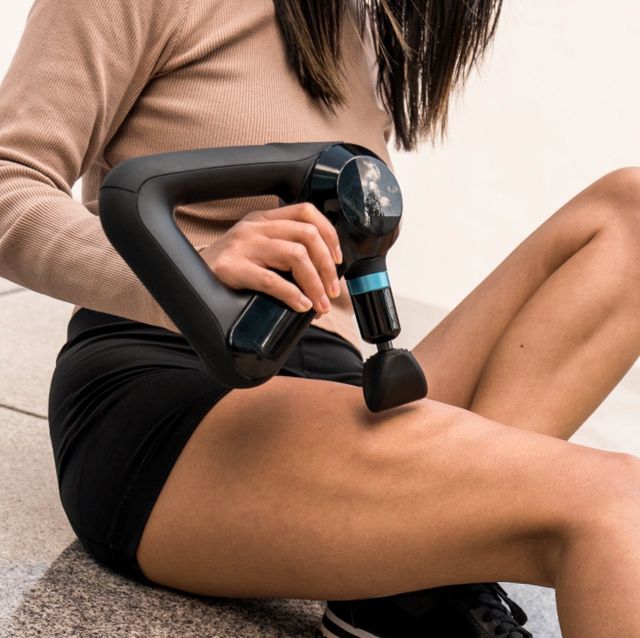 Thera cane, theragun, foam roller apod.
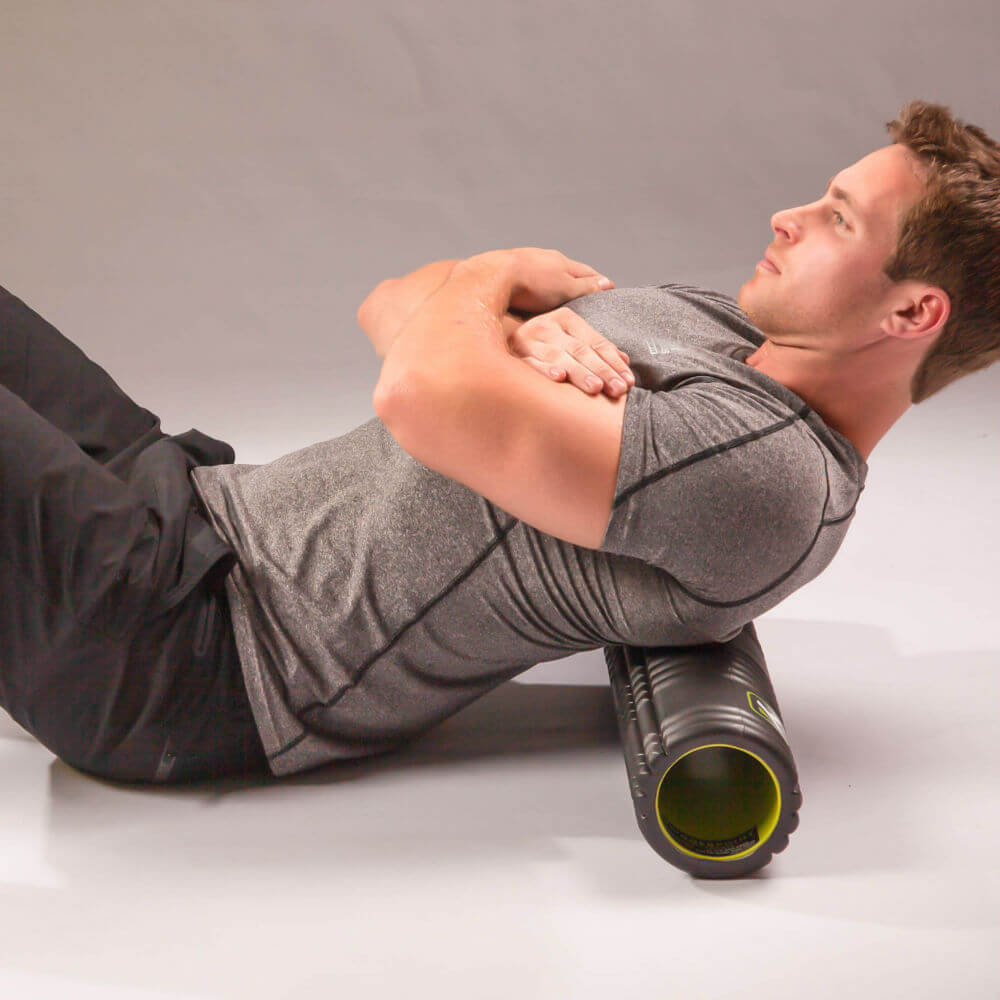 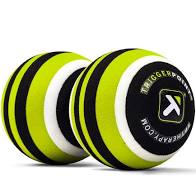 Vakuum-kompresní terapie
RedCord
Pulzní nízkofrekvenční magnetoterapie
Kryokomora
Negativní hydroterapie
Typ zátěže: ?
Intenzita zatížení: ?
Doba trvání: ?
Metabolické krytí: ?
Charakteristika ledního hokeje
Typ zátěže: 
Intervalová se střídáním intenzity zatížení
Intenzita zatížení:
Střední až maximální
Doba trvání:
3x 20 min
Metabolické krytí:ATP-CP systém, anaerobní glykolýza, oxidativní fosforylace

Co z těchto informací mohu vyčíst? Jaké adaptace vznikají? Jaké je zatížení v tréninku a zápase? Jak ho regenerovat?
Charakteristika ledního hokeje
Druh zátěže: různorodý
Doba trvání zátěže: různorodá
Tělesný typ hráčů: různorodý
Trénovanost hráče: různorodá
Zdravotní komplikace: různorodé

Různé situace -> různá řešení -> mít své kroky odůvodněné!
Pondělí:	Silový trénink + Led
Úterý:		Dynamika + Led
Středa:	Led + Kompenzace
Čtvrtek:	Dynamika + Led
Pátek:		Led
Sobota: 	Zápas
Neděle:	Volno

Kam dát regeneraci?
Týdenní režim hráče v soutěžním období (mládež)
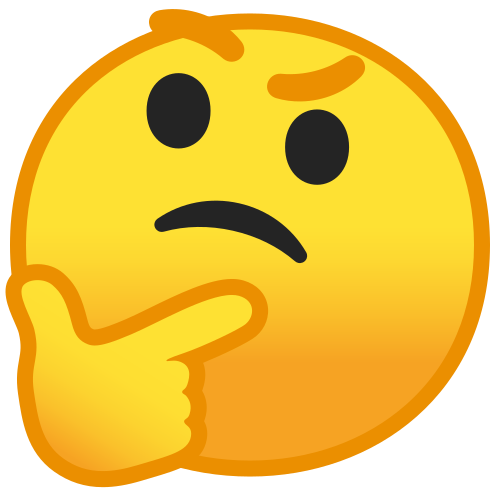 Hráč se nedostal do sestavy na dnešní zápas, proto mu trenér nařídil, aby šel do posilovny šlapat intervaly 60 min na kole.
Jak nastavit regeneraci?
Situace č. 1
Mladí hráči mají v rámci letní přípravy těžký trénink běhu do schodů, který trvá 40 min. Na konci tréninku přijde hráč, který sotva chodí a má v nohou křeče, bolí ho třísla.
Čím by jeho trápení mohlo být způsobeno?
Co s tím?
Situace č.2
Dorostenci (15 let) absolvovali trénink na ledě, na který jim navazuje trénink v posilovně. V posilovně je čeká kruhový trénink, ve kterém cvičí celé tělo. V průběhu kruhového tréninku přijde za Vámi hráč, který si stěžuje na bolest v bedrech, která se projevuje hlavně u mrtvého tahu.
Jaká je možná příčina jeho bolesti?
Co s tím?
Situace č.3
Získávat informace z více zdrojů
Každou svoji činnost mít odůvodněnou
Práce s člověkem je víceoborová, proto je třeba vnímat pohled ostatních členů realizačního týmu
Řešit problém nejlepším aktuálním způsobem
Závěrem